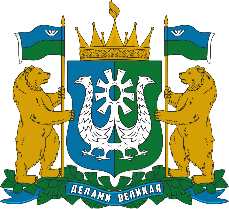 Библиотеки  - как часть экосистемы финансового просвещения населения
Направление практики: Образовательные и просветительские проекты финансовой грамотности для взрослых
Наименование субъекта: Ханты-Мансийский автономный округ – Югра 
Автор практики: Региональный ресурсный центр повышения уровня финансовой грамотности населения Ханты-Мансийского автономного округа  – Югры БУ ВО «Сургутский государственный университет»,  Корепанова Анна Александровна, +7(904)880 35 55, korepanova_aa@surgu.ru
Целевая аудитория:  пенсионеры и предпенсионеры, люди с ОВЗ, школьники, студенты, взрослое население
Охват аудитории: от 5 000 чел./год и выше
Практика направлена на информационно-методическую поддержку специалистов библиотек, принимающих участие в повышении финансовой грамотности целевых групп Региональной программы и повышение эффективности использования ресурсов информационно-библиотечной системы в экосистеме финансового просвещения Ханты-Мансийского автономного округа – Югры, в рамках практики особое внимание уделяется работе с пенсионерами по тематике предупреждения финансового мошенничества
Алгоритм включения библиотек Югры 
в экосистему финансового просвещения
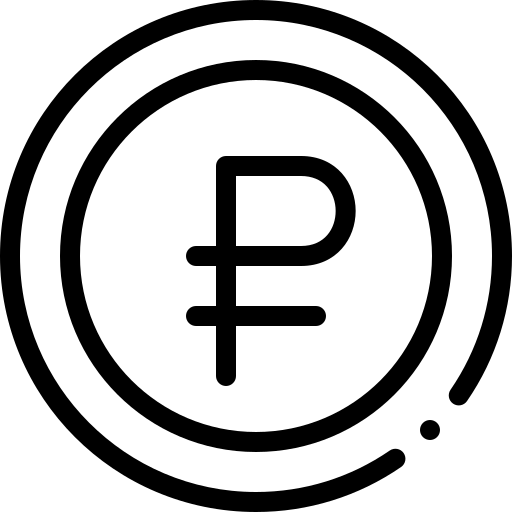 повышение профессиональных компетенции в области финансового просвещения (обучение специалистов по программам повышения квалификации);
поддержка со стороны РЦФГ инициативной проектной деятельности специалистов библиотек; 
информационно-методическая и консультативная поддержка по проектированию и сопровождение реализации инициативных мероприятий/проектов по финансовому просвещению;
тиражирование и масштабирование лучших практик финансового просвещения реализуемых в библиотеках
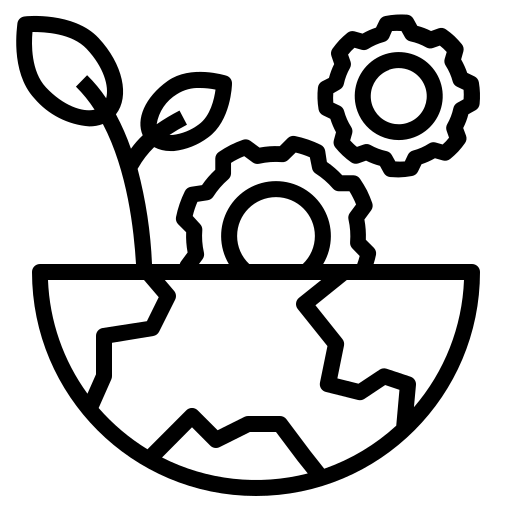 Комплекс поддерживающих мероприятий направлен на содействие специалистам региональной библиотечной системы в реализации комплексного подхода к организации деятельности по финансовому просвещению целевых групп региональной программы и включает следующие основные формы:
курсы повышения квалификации для специалистов; 
методические семинары по обмену опытом, мастер-классы по повышению профессионального мастерства; 
индивидуальные консультации по подготовке мероприятий, использованию материалов; 
распространение информационных материалов, методик для использования при проведении мероприятий;
экспертное оценивание, совместное проведение мероприятий, в том числе с привлечением партнеров;
формальное и неформальное общение на профессиональные темы (открытые и закрытые группы в социальных сетях, мессенджерах).
Достигнутые результаты
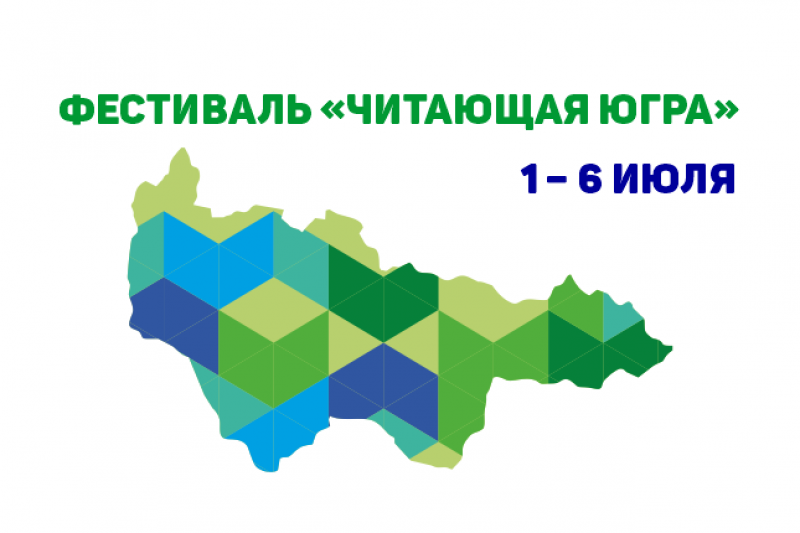 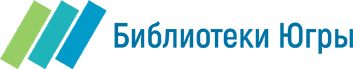 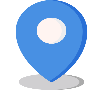 22 (100 %) муниципальных образования Югры
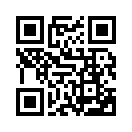 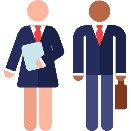 212 подготовленных специалистов
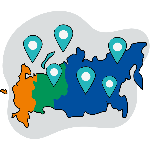 > 630 мероприятий
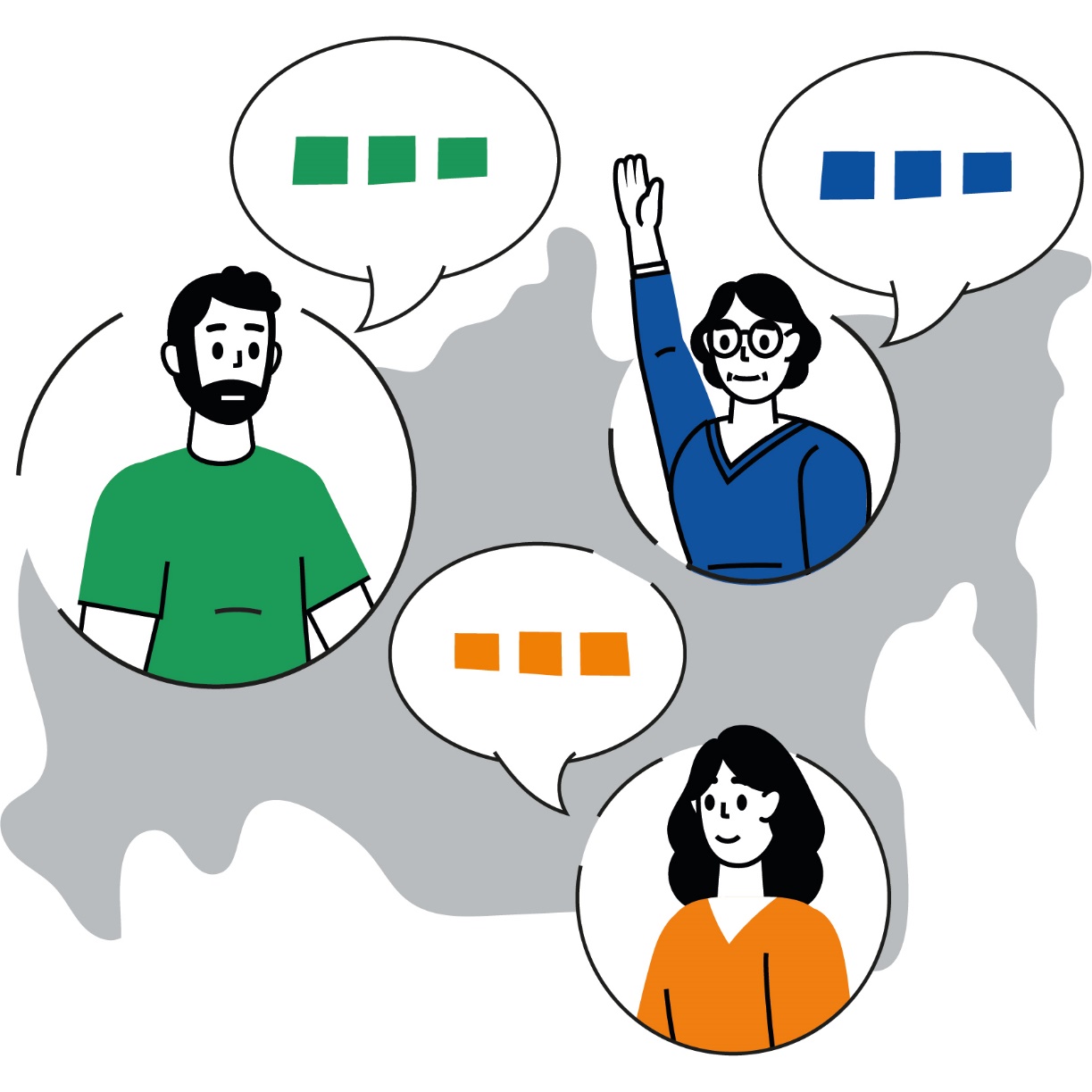 охват > 500 000 человек
Достигнутые результаты
Практику возможно реализовать в других регионах, разработчики готовы оказать методическую, консультационную поддержку
Корепанова Анна Александровна, руководитель РЦФГ ХМАО – Югры
Тел. 8(904)880 35 55     e-mail: korepanova_aa@surgu.ru